Printed Circuit Board Design Updates
Andrew Laundrie and Xu Zhai
UW Physical Sciences Laboratory
March 27, 2019
Design Updates  ̶  Overview
Foot Boards and Side Boards
Dimensions stretched to fit larger frame tubes
Multi-layer boards are required in some locations
Head Boards
Increased spacing between wire traces
Improved interface for electrical testing
Hardware Improvements
Custom Mill-Max sockets and pins
Stronger threaded inserts in boards
2
3/27/19
DUNE PCB Design Updates
X-Layer Foot Boards
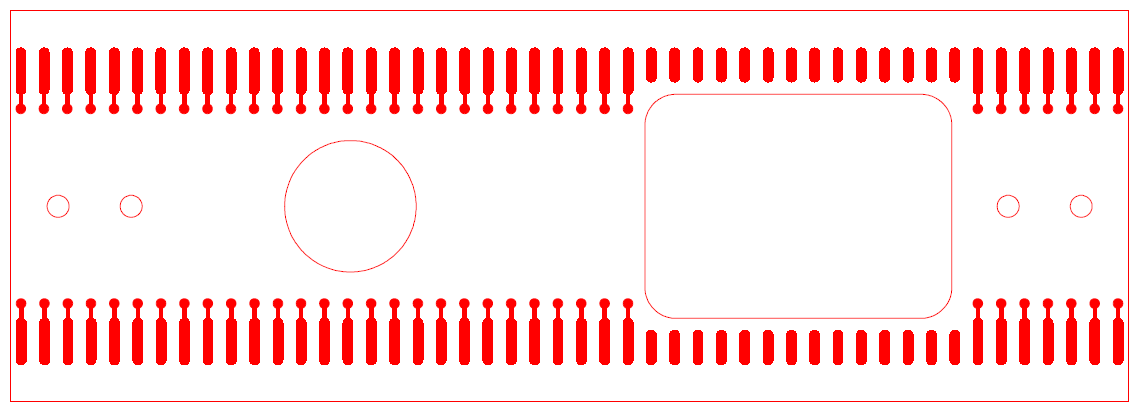 Old
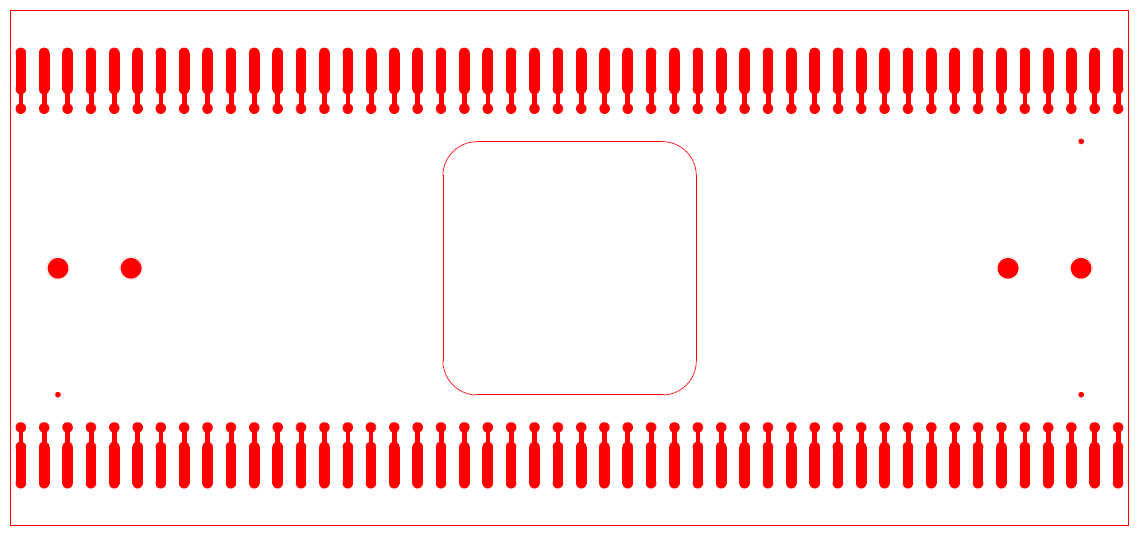 New
3
3/27/19
DUNE PCB Design Updates
V-Layer Side Boards
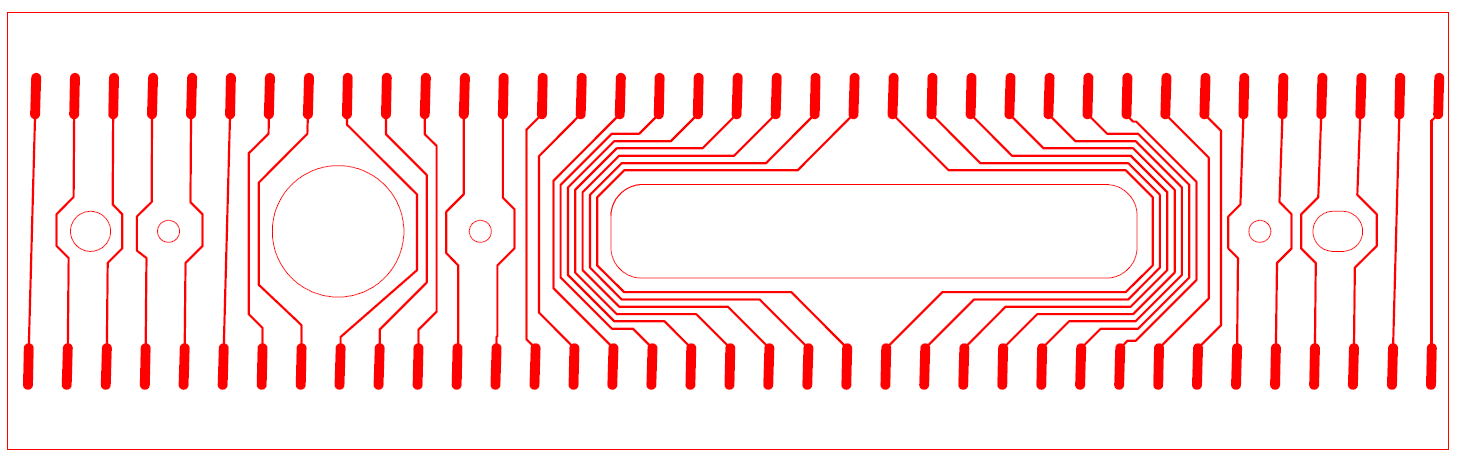 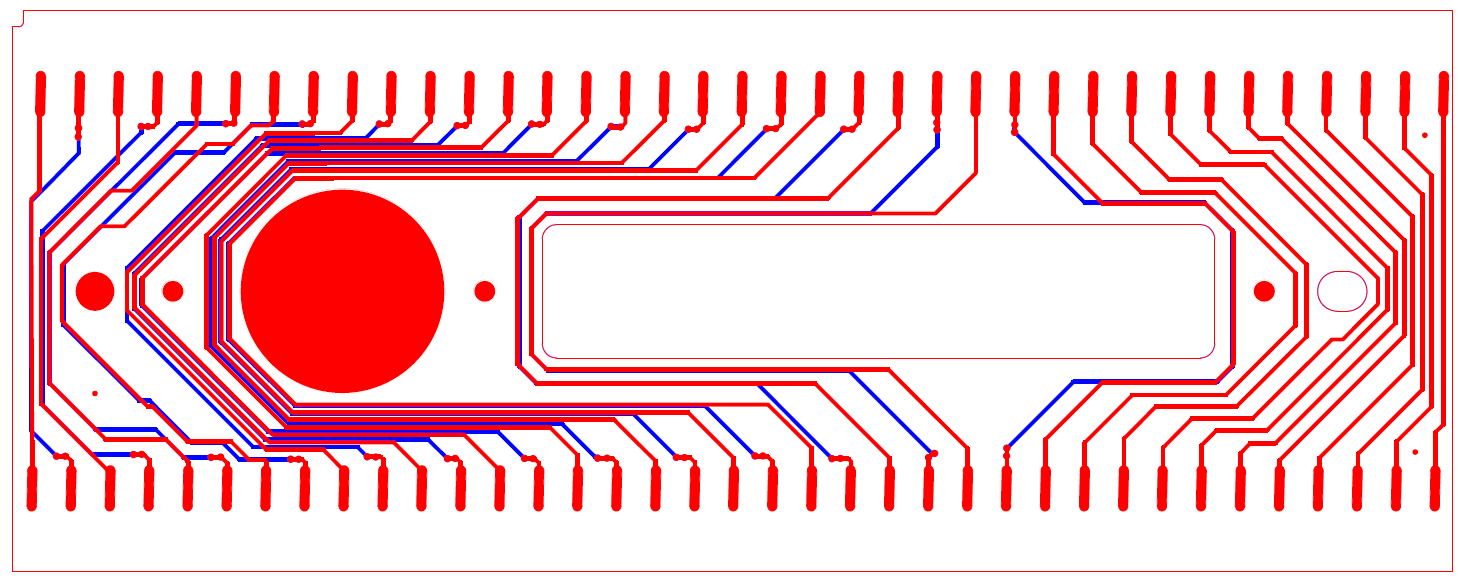 4
3/27/19
DUNE PCB Design Updates
U-Layer Side Boards
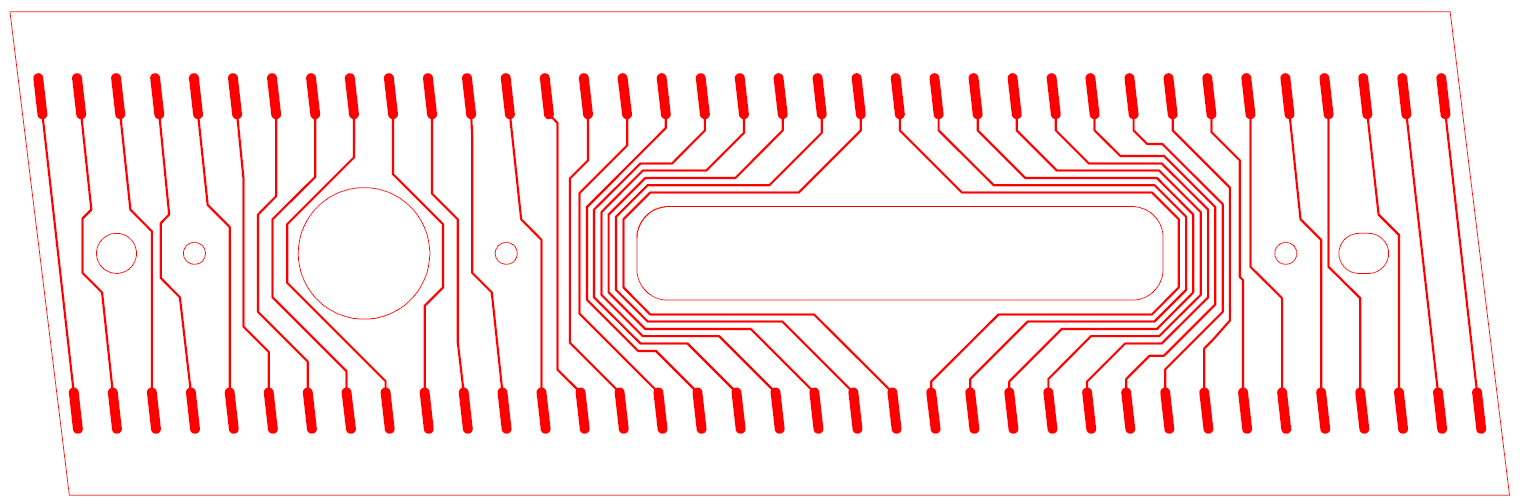 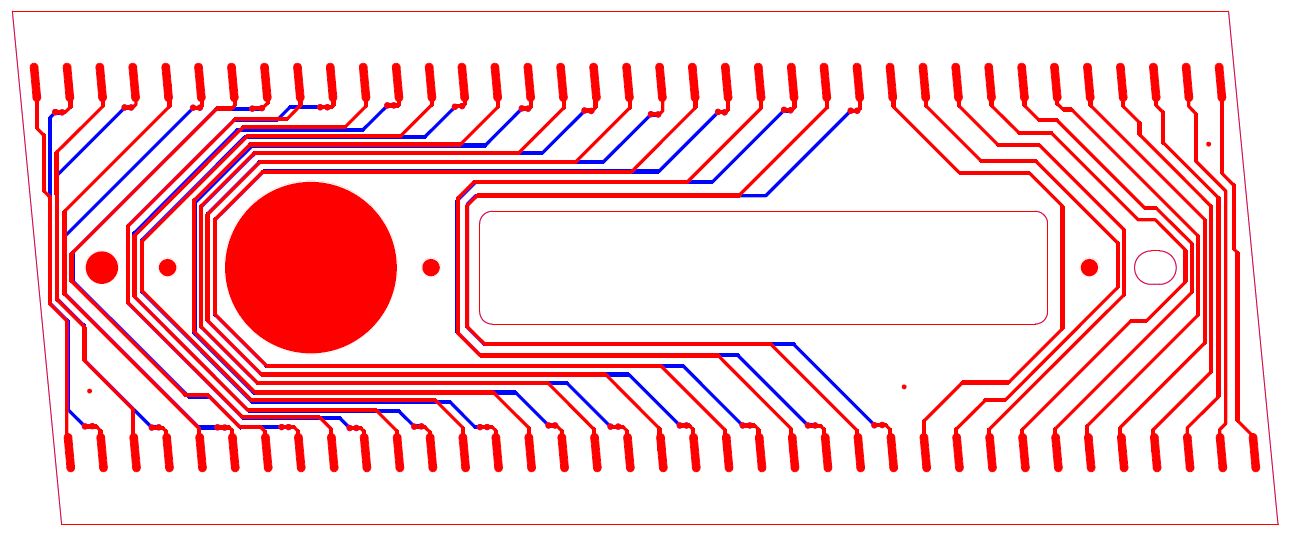 5
3/27/19
DUNE PCB Design Updates
Head Board Structure
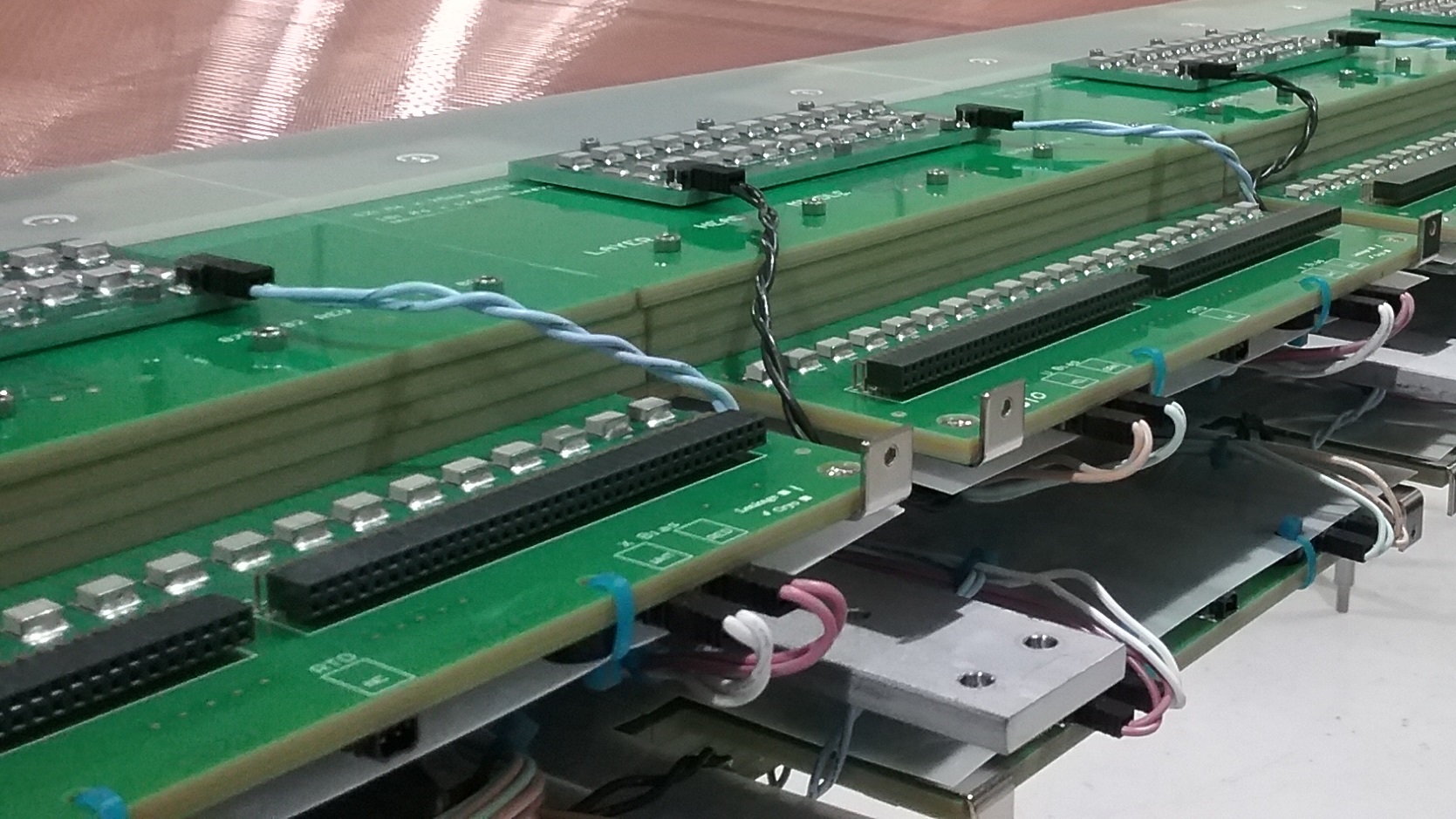 6
3/27/19
DUNE PCB Design Updates
Slots Between CR Boards
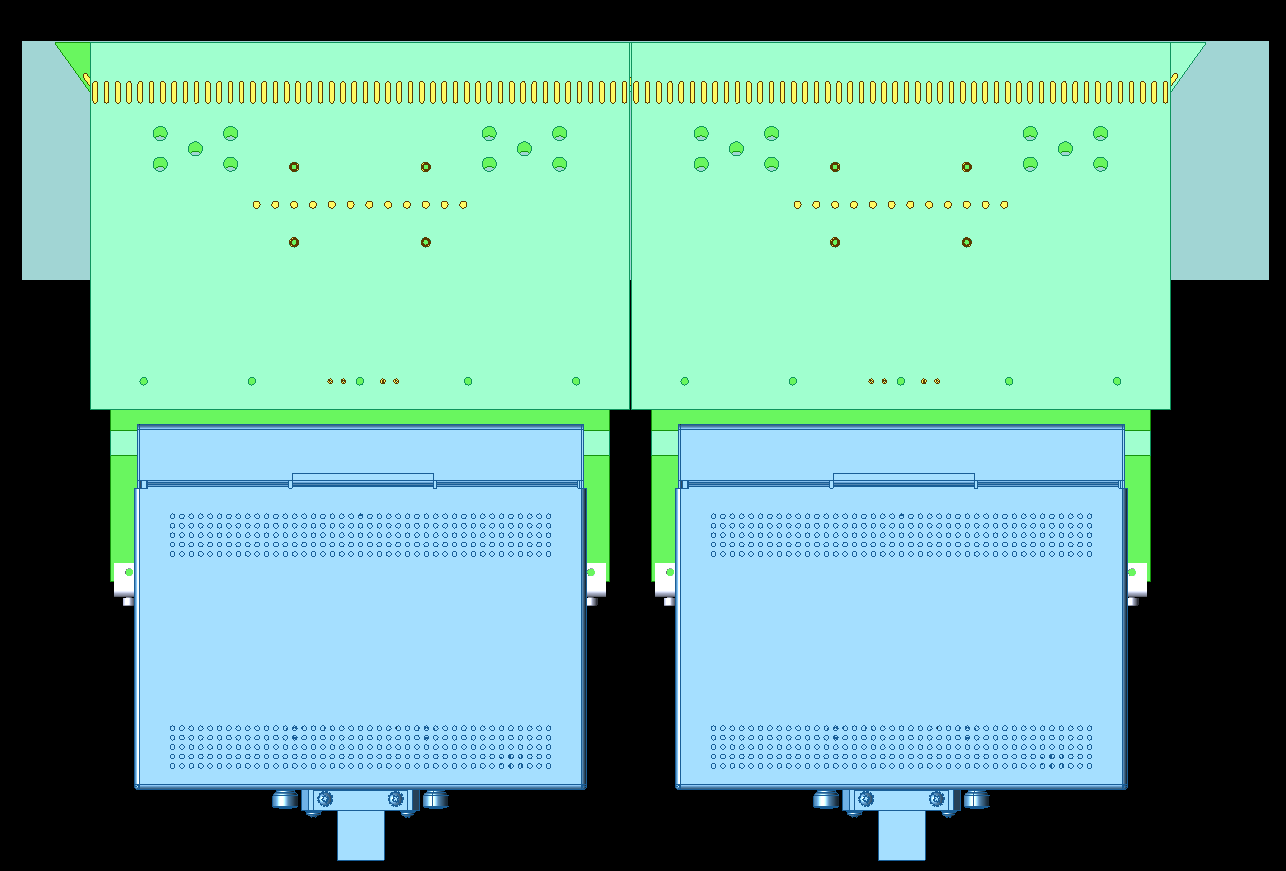 7
3/27/19
DUNE PCB Design Updates
X-layer Head Board: ProtoDUNE
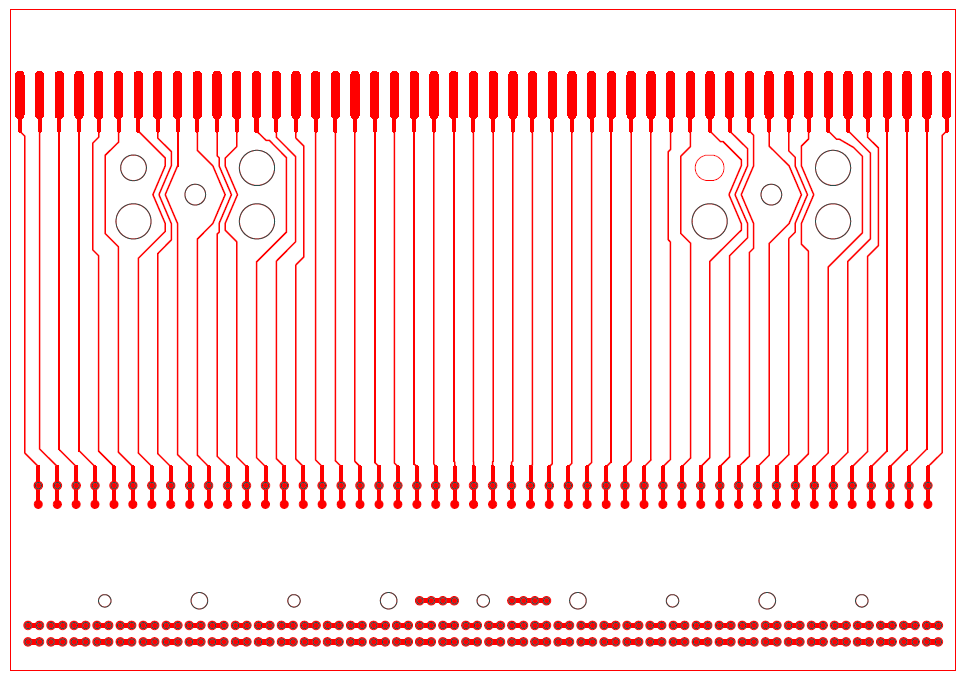 Solder Pads (48)
X Plane Sockets and Test Pads (48)
VSS pass-throughs
V
U
V and U signals pass through connected socket pairs
8
3/27/19
DUNE PCB Design Updates
X-layer Head Board: ProtoDUNE
Spacing of 0.5 mm between channels limits the safe voltage that can be applied between adjacent wires (~100 V)
Increased spacing is desired to support voltage differences as high as 400 V
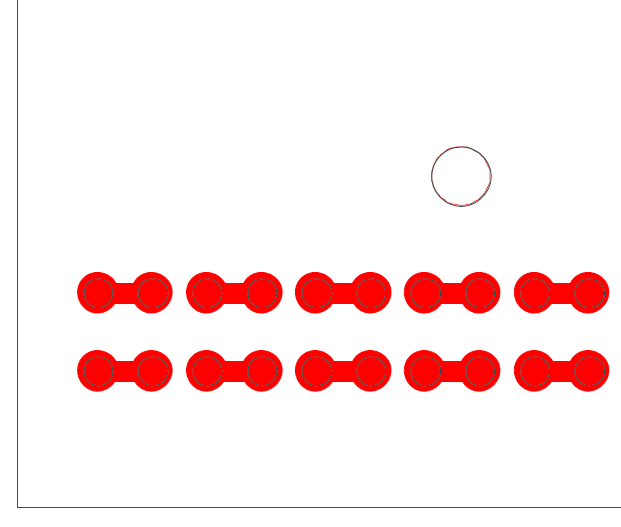 9
3/27/19
DUNE PCB Design Updates
X-layer Head Board: DUNE
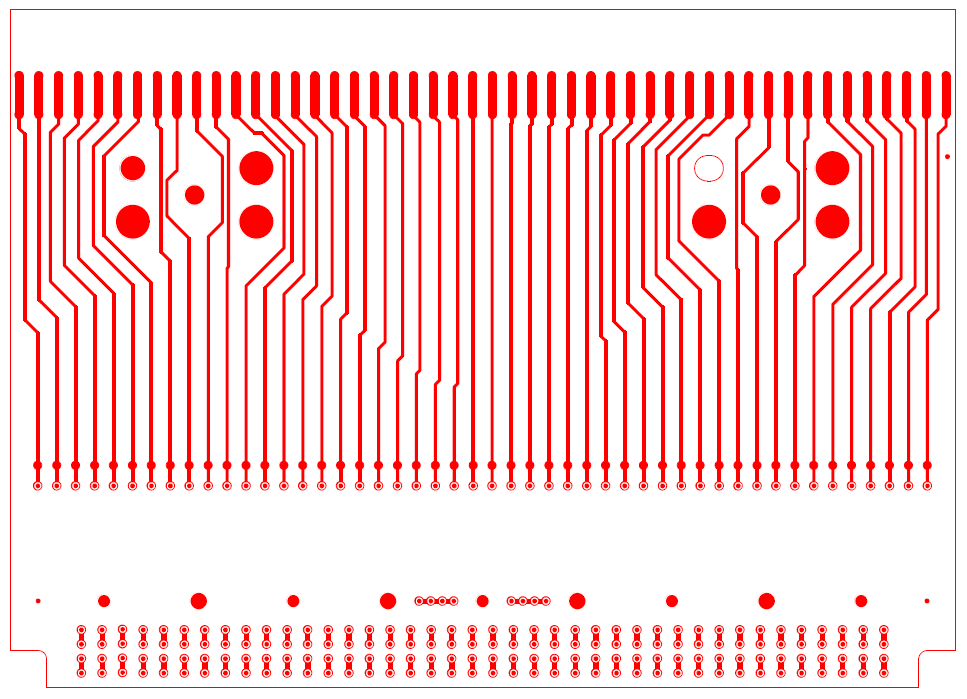 10
3/27/19
DUNE PCB Design Updates
X-layer Head Board: DUNE
Fiducial reference point
Spacing between U and V wire channels has increased to 2.5 mm
Board edge was moved 4.0 mm to accommodate increased channel spacing
Fiducials were added to all boards to support inspection by automatic vision systems
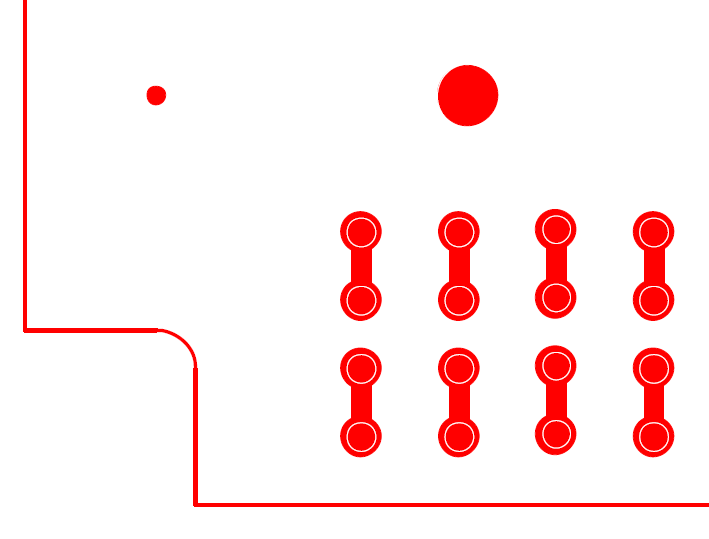 V


U
11
3/27/19
DUNE PCB Design Updates
X-layer Head Board: DUNE
Landing pads were added to the bottom side of X head boards (blue traces)
Pads allow the attachment of test headers in place of CR boards
Headers use spring-loaded contact pins
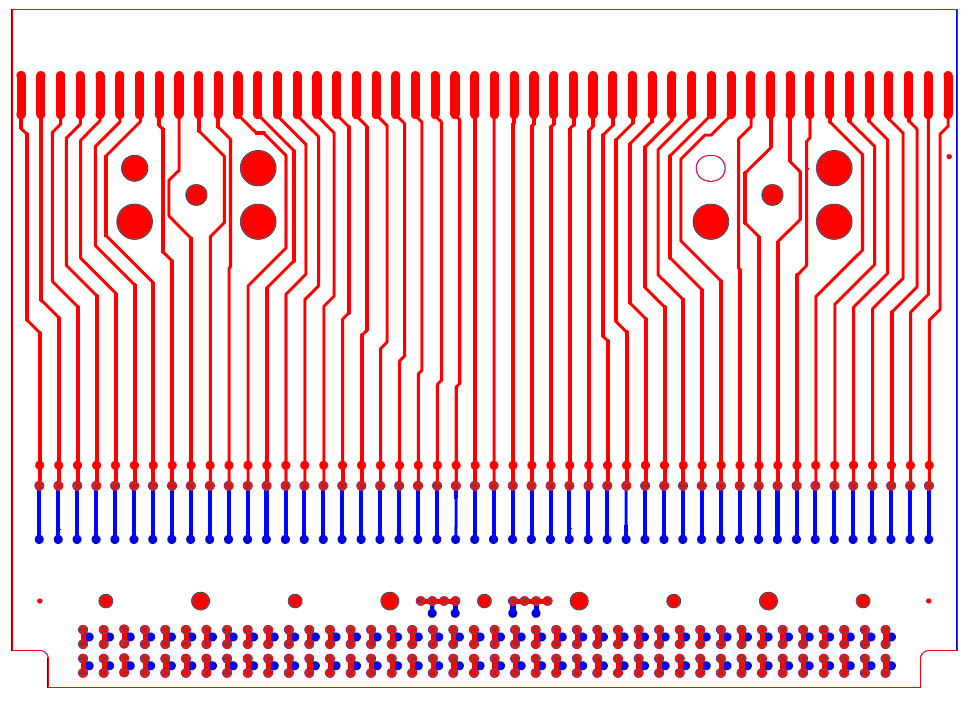 12
3/27/19
DUNE PCB Design Updates
Test Header Concept
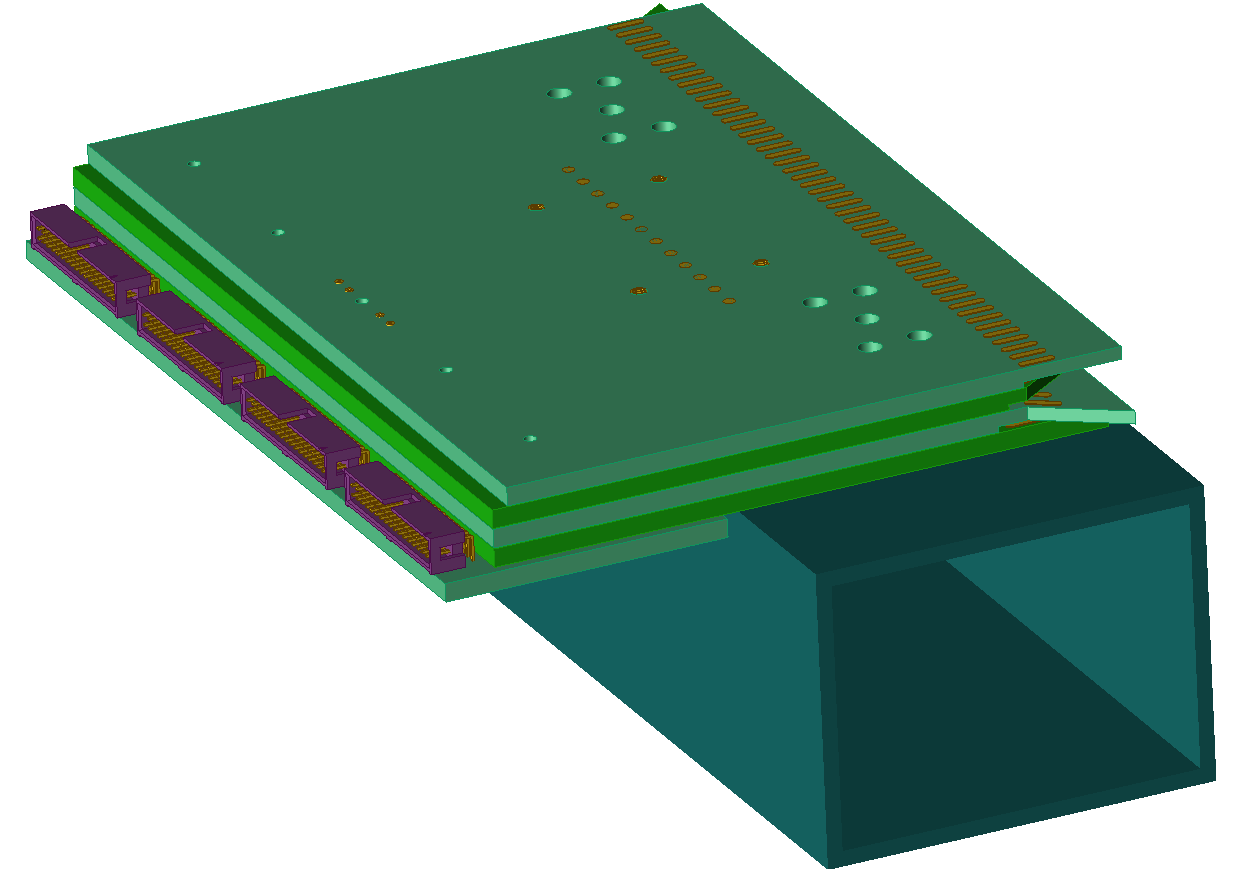 Four connectors provide access to all channels on the X, U, and V head boards
13
3/27/19
DUNE PCB Design Updates
CR Board (ProtoDUNE)
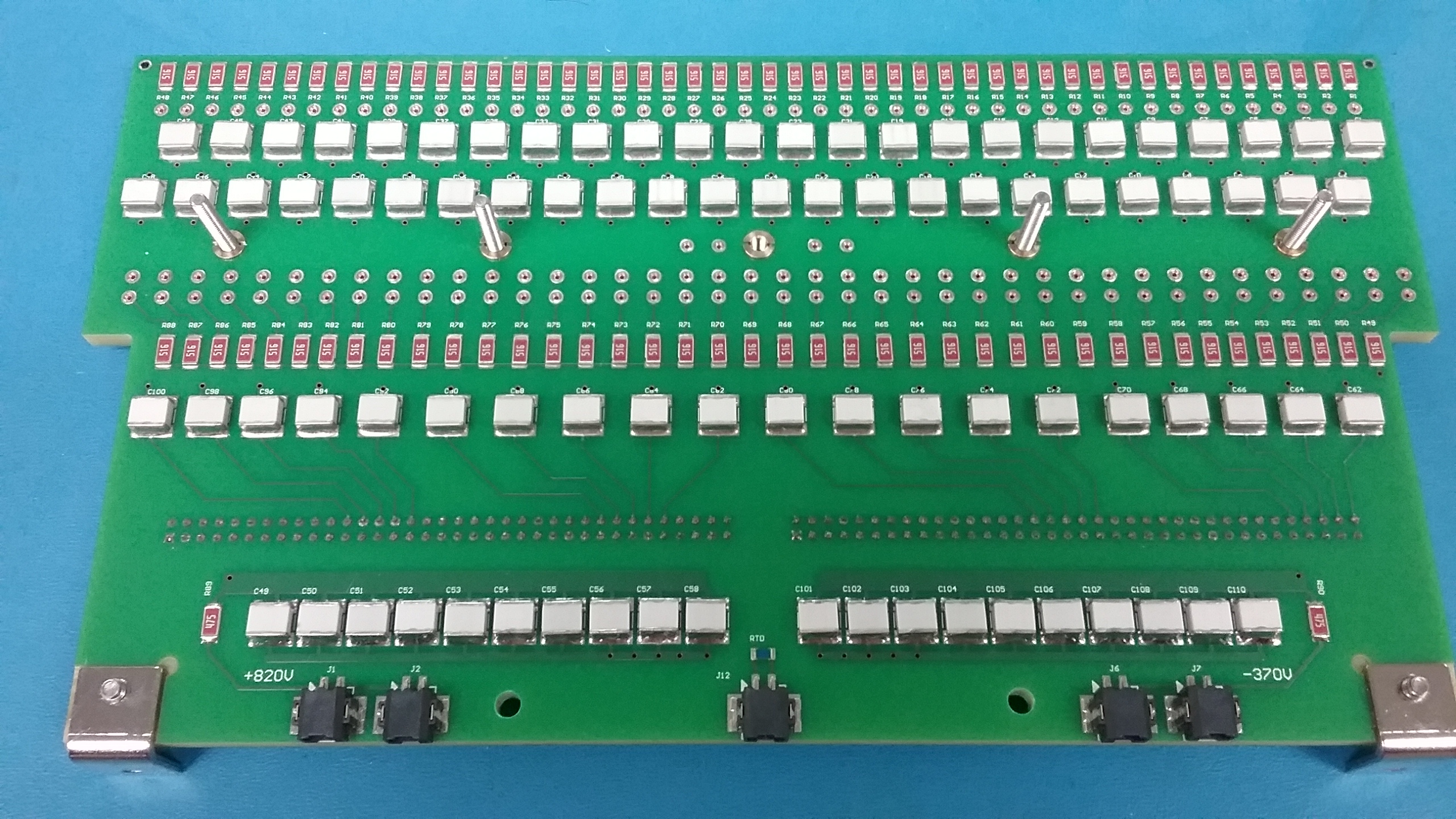 14
3/27/19
DUNE PCB Design Updates
New CR Board
Minor changes only
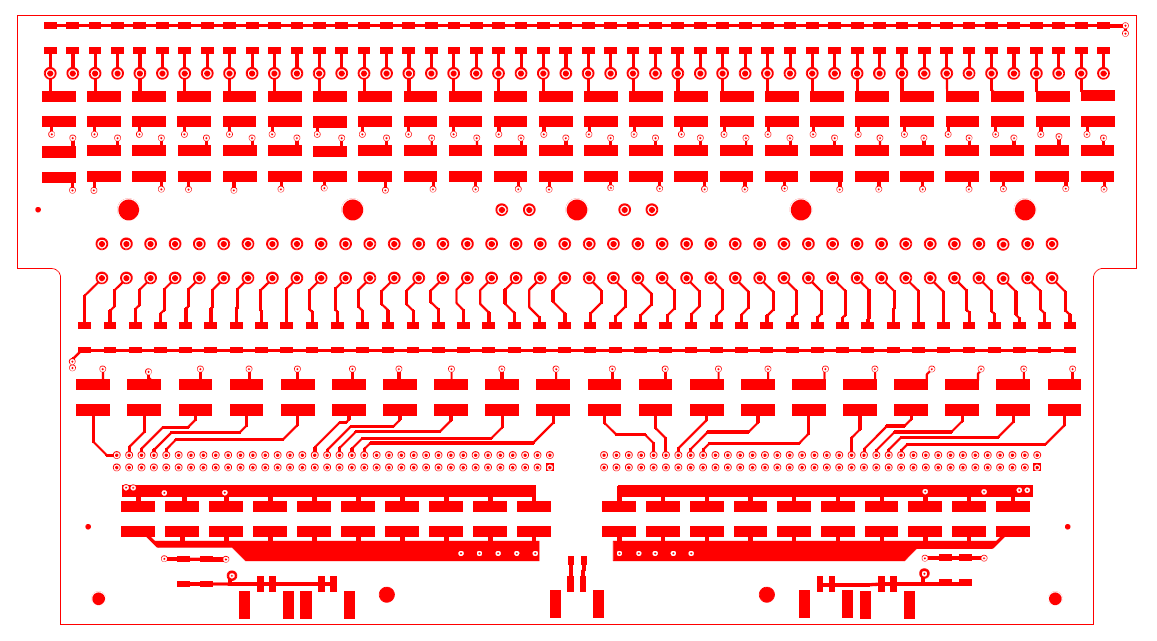 15
3/27/19
DUNE PCB Design Updates
V-layer Head Boards (new / old)
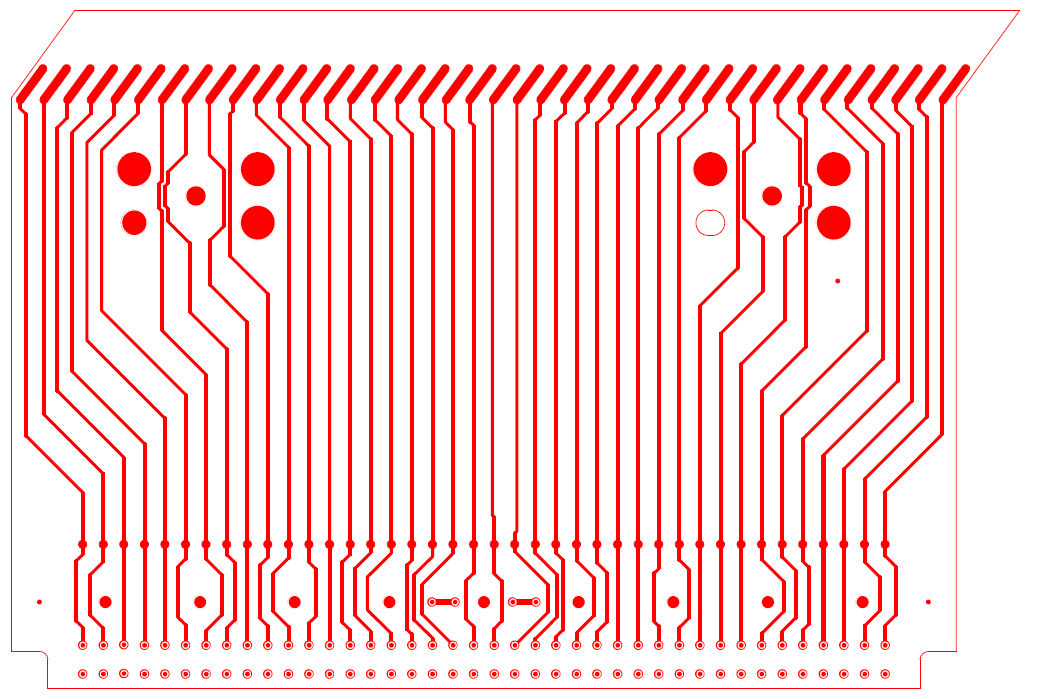 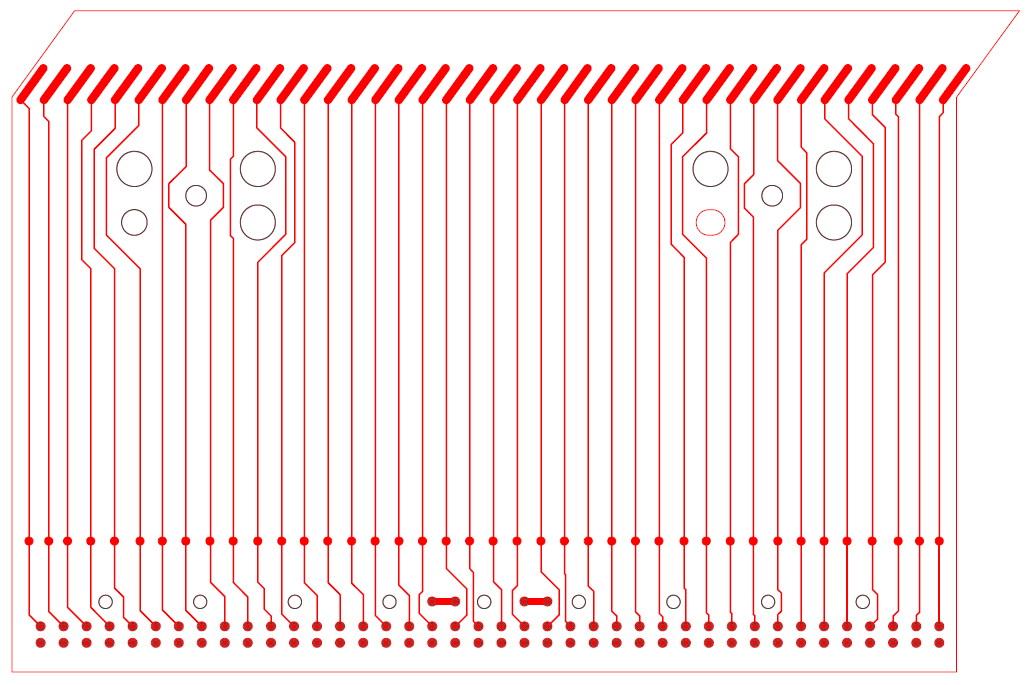 16
3/27/19
DUNE PCB Design Updates
U Layer Head Boards (new / old)
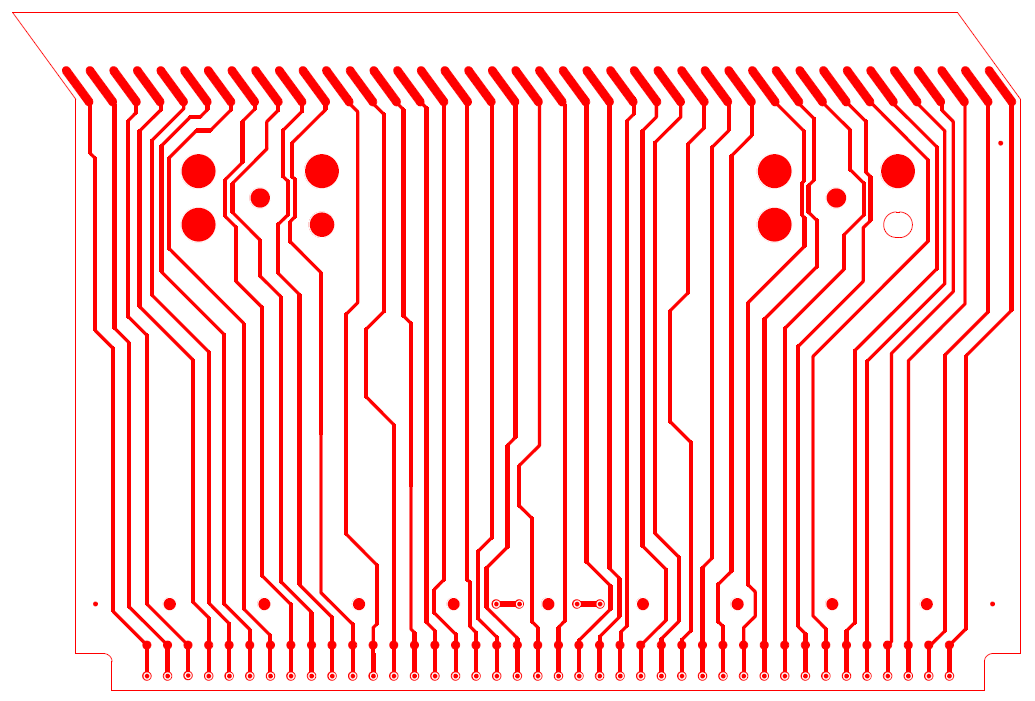 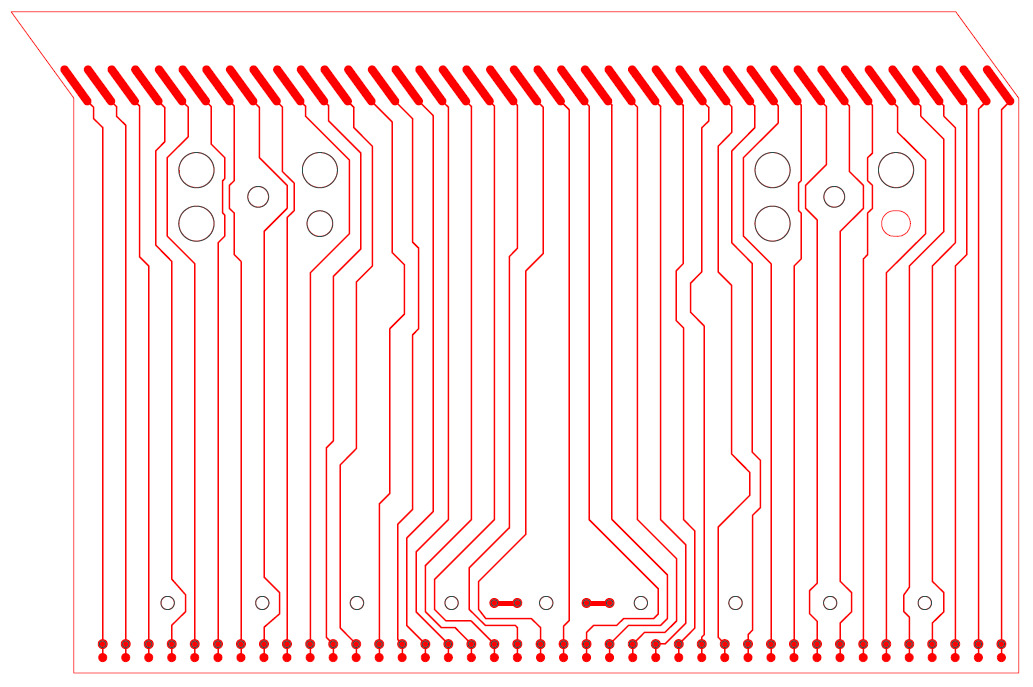 17
3/27/19
DUNE PCB Design Updates
G Layer Head Board: ProtoDUNE
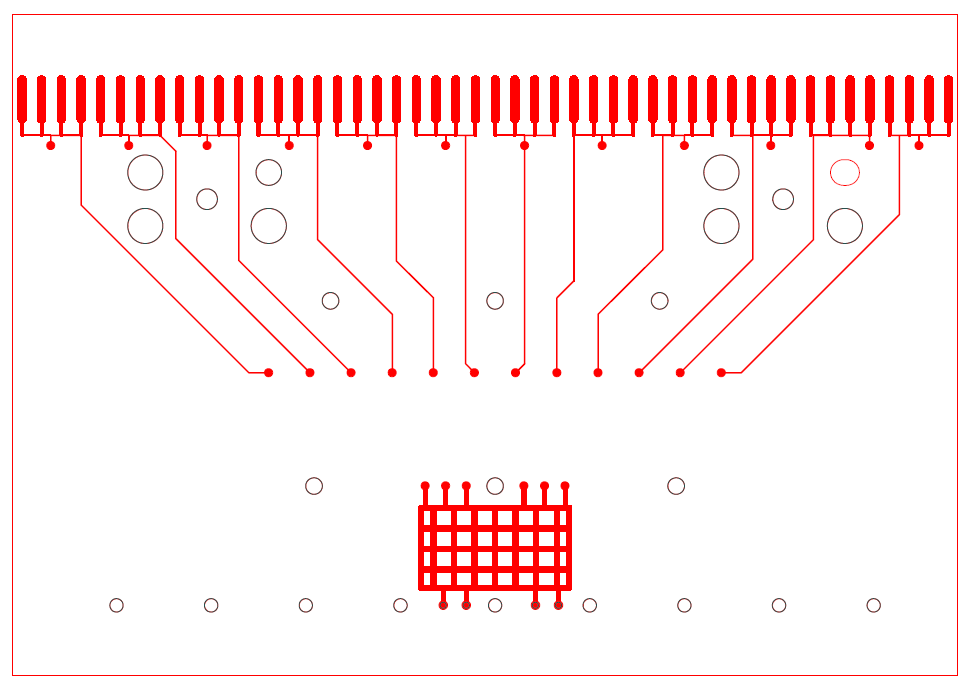 Solder Pads (48)
Landing pads for G bias (12 + 6)
18
3/27/19
DUNE PCB Design Updates
G Bias Board: ProtoDUNE
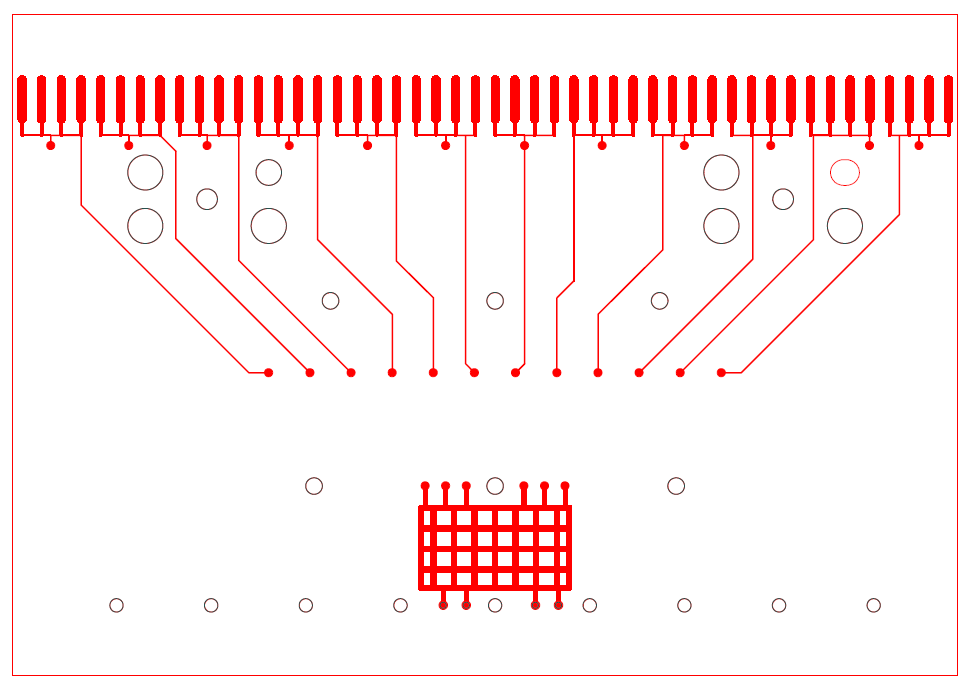 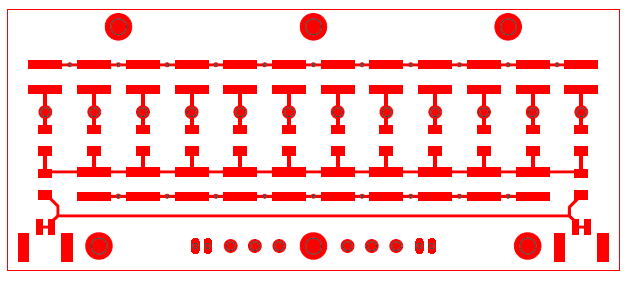 19
3/27/19
DUNE PCB Design Updates
G Layer Head Board: DUNE
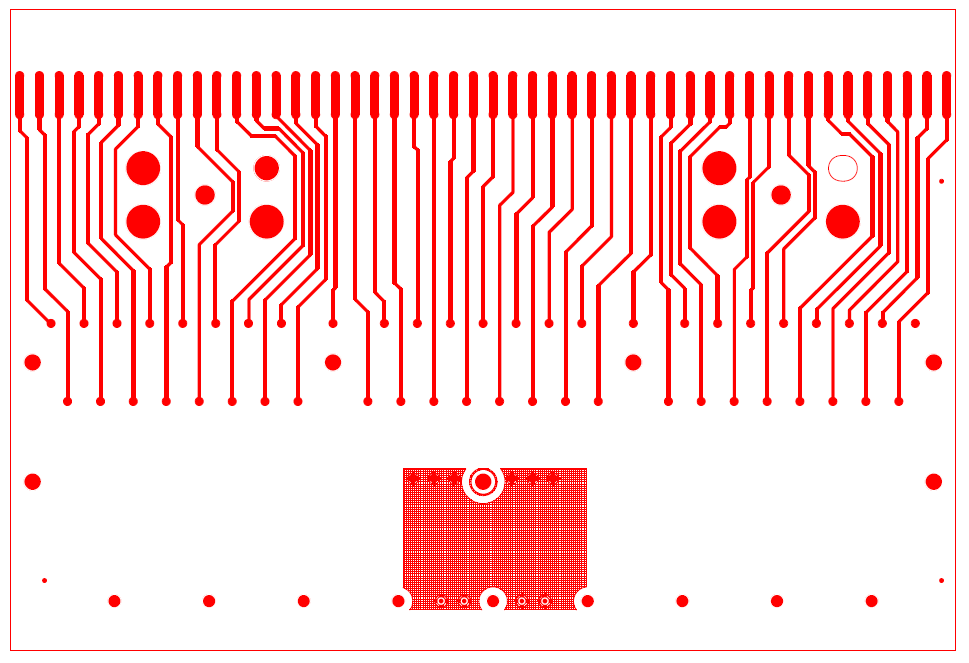 Solder Pads (48)
Landing pads for G bias (48 + 6)
20
3/27/19
DUNE PCB Design Updates
G Bias Board: DUNE
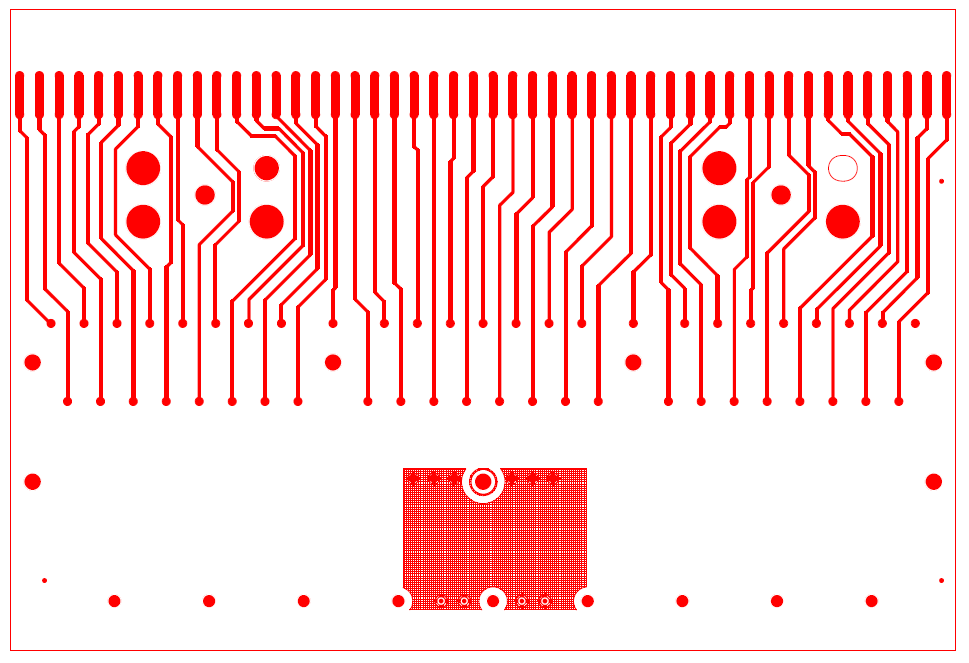 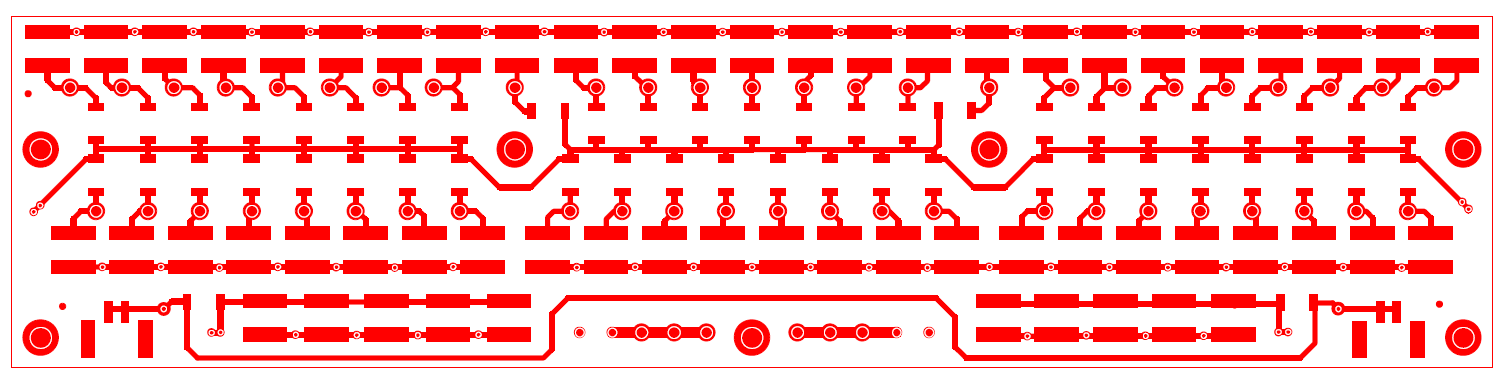 21
3/27/19
DUNE PCB Design Updates
ProtoDUNE Sockets and Pins
Standard catalog items had
some performance issues
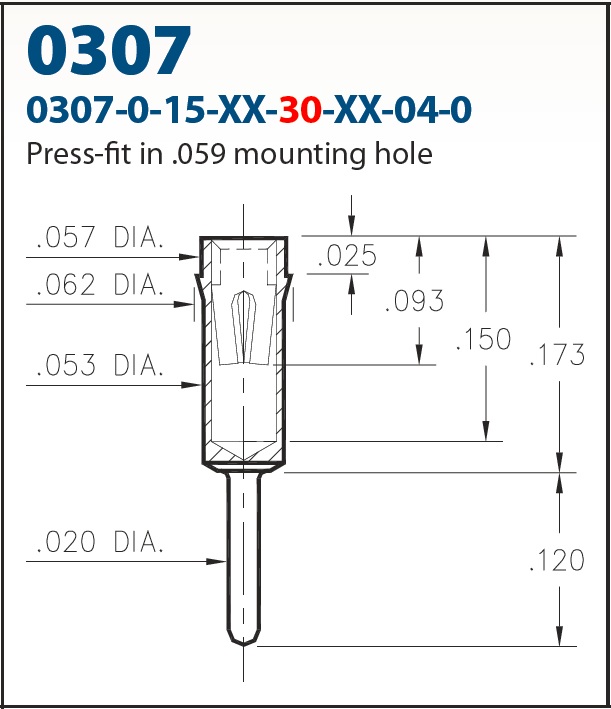 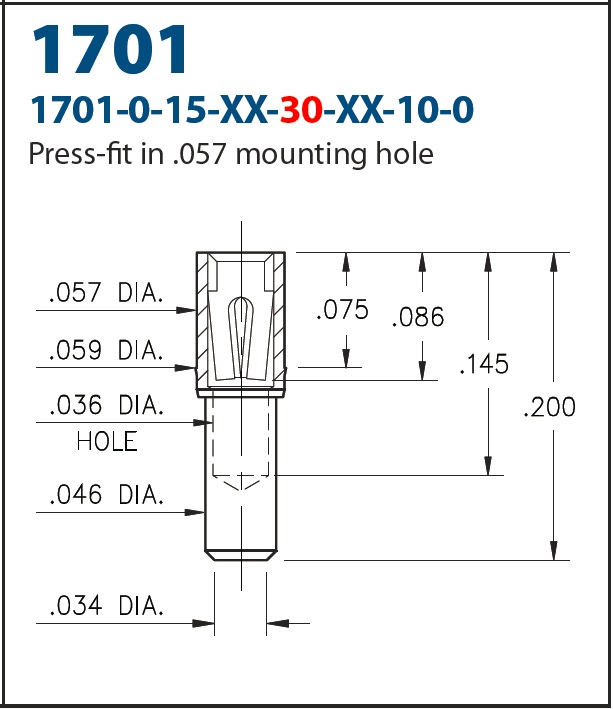 22
3/27/19
DUNE PCB Design Updates
DUNE Sockets
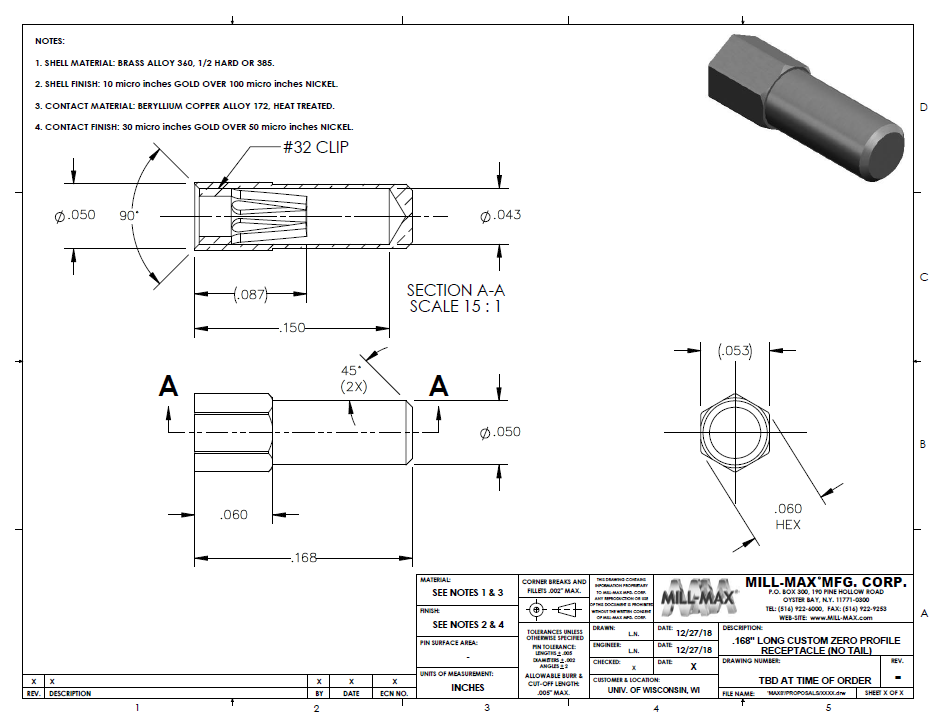 23
3/27/19
DUNE PCB Design Updates
DUNE Pins
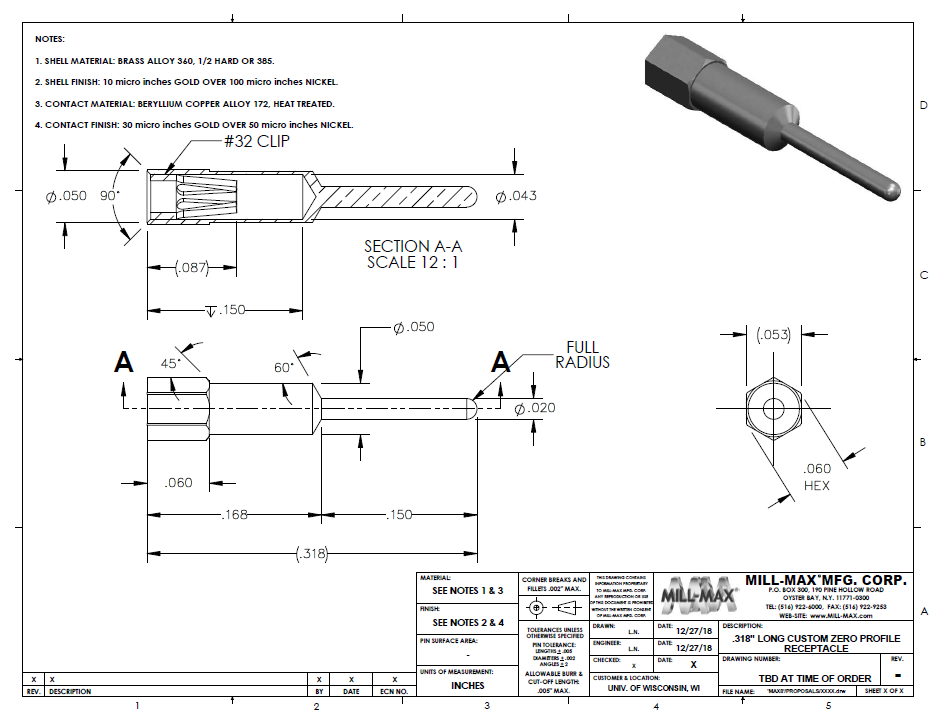 24
3/27/19
DUNE PCB Design Updates
CE Assembly Installation
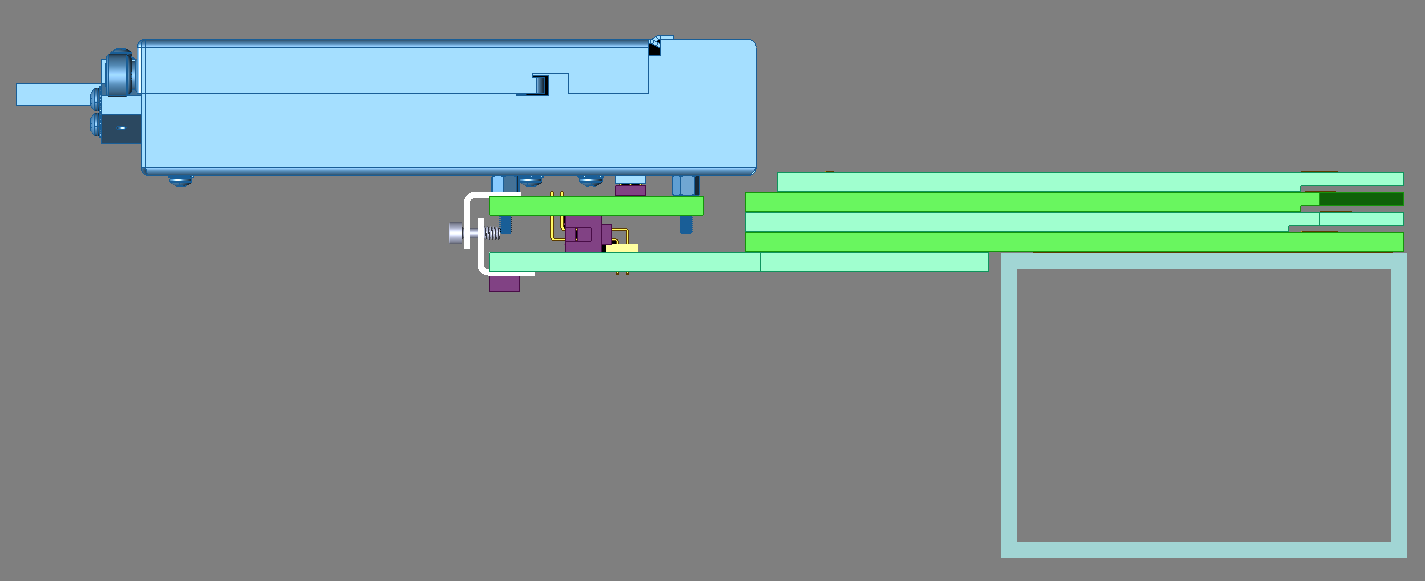 Captive screws in ProtoDUNE were meant to pull connectors together in a controlled fashion, but they posed a risk of being dropped into the cryostat during CE installation or removal
25
3/27/19
DUNE PCB Design Updates
CE Assembly Installation
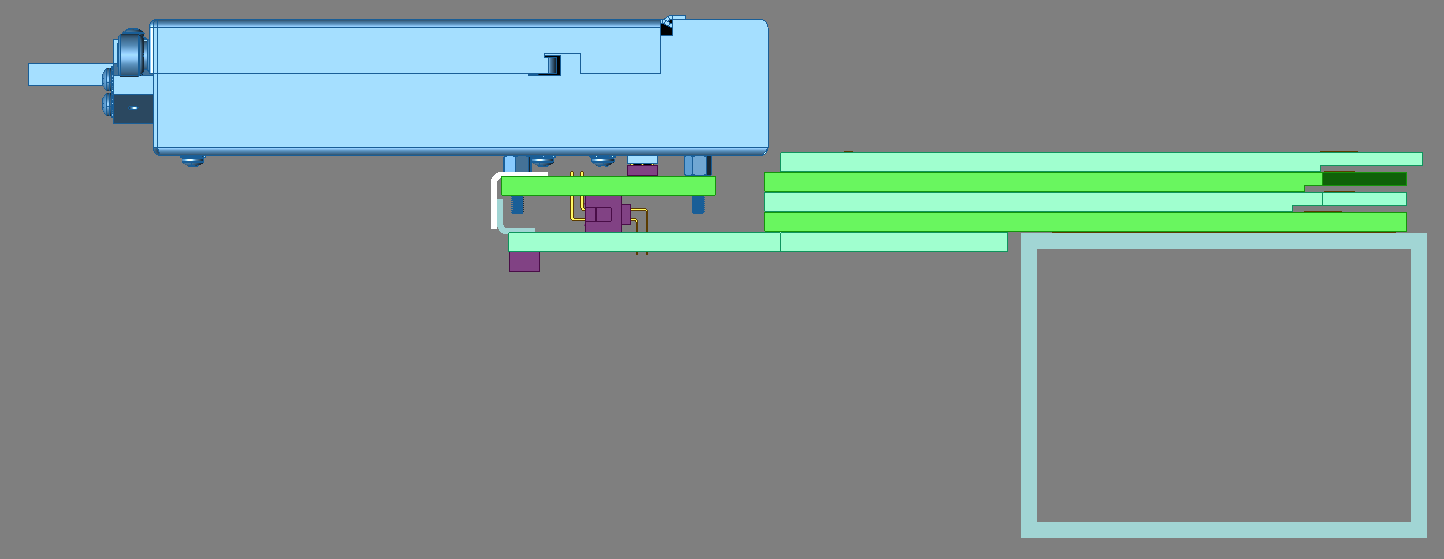 Captive screws were eliminated by changing the angle brackets on CR boards
Threaded tools are inserted and rotated to pull connectors together, then removed
26
3/27/19
DUNE PCB Design Updates
CE Assembly Installation
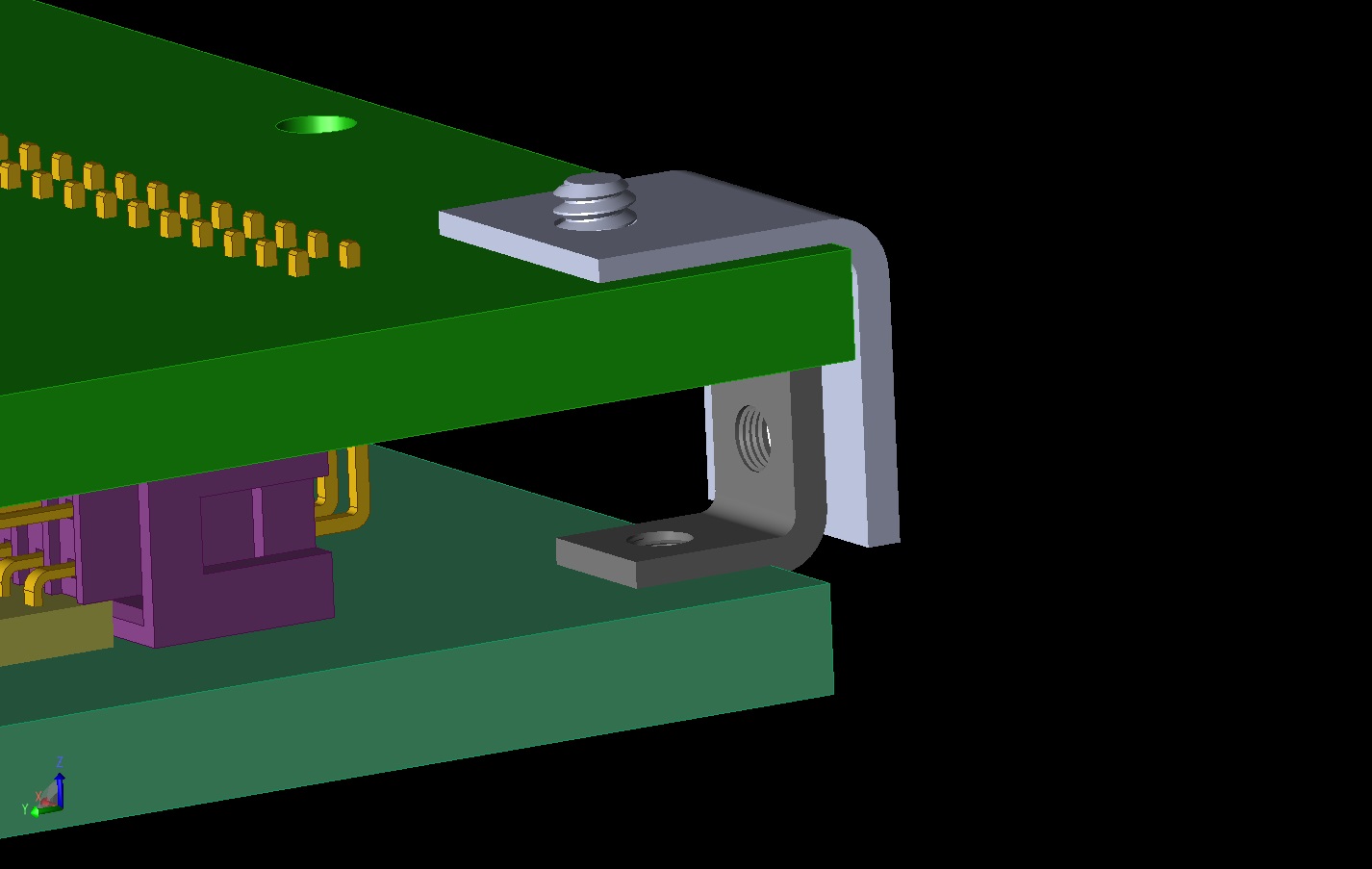 27
3/27/19
DUNE PCB Design Updates
Hardware Improvements
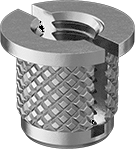 Expanding threaded inserts have been replaced by broaching fasteners to prevent breaking and reduce metal debris
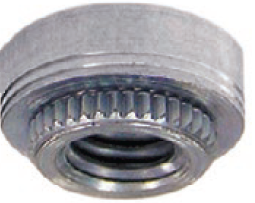 28
3/27/19
DUNE PCB Design Updates
Process Improvements
Improved tools and methods are being evaluated for PCBs
Instrumented tips on soldering irons for process control
Vapor-phase reflow soldering for CR and G Bias boards
Improved board-washing equipment
Automated test systems for CR boards and G-Bias boards
29
3/27/19
DUNE PCB Design Updates
Quality Assurance and Control
All ProtoDUNE boards were inspected when received
Complex mechanical features were frequently out of spec
Continued inspection of most boards is probably needed
Manual board inspection was time-consuming
Vision systems are being evaluated for board inspection
30
3/27/19
DUNE PCB Design Updates
Backup Slides
31
3/27/19
DUNE PCB Design Updates
Mill-Max Pins and Sockets
Pins are fragile and not repairable once bent.
Their exposure is minimized during APA assembly.
.
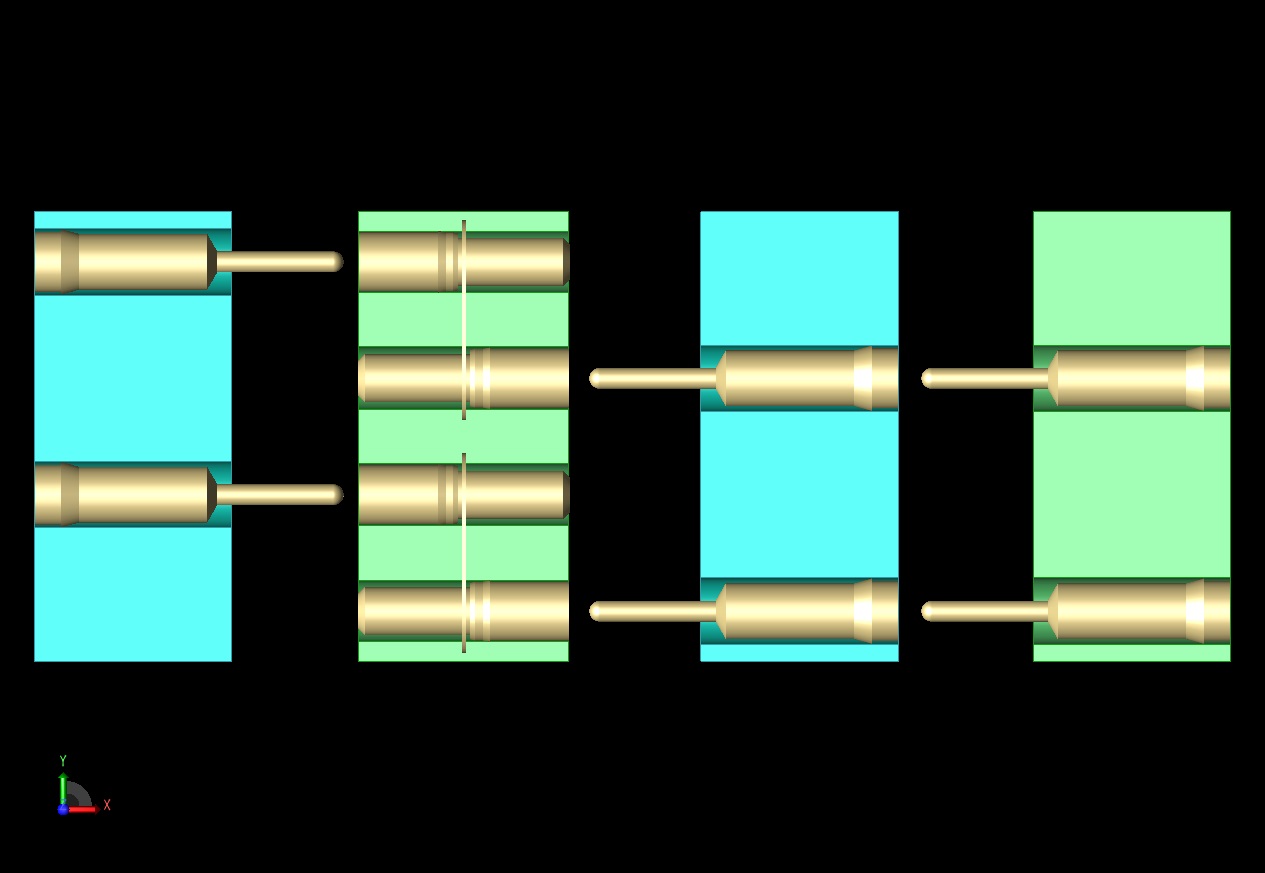 U
V
CR
X
32
In ProtoDUNE the separation between exposed metal through-hole pads is about 0.5 mm.
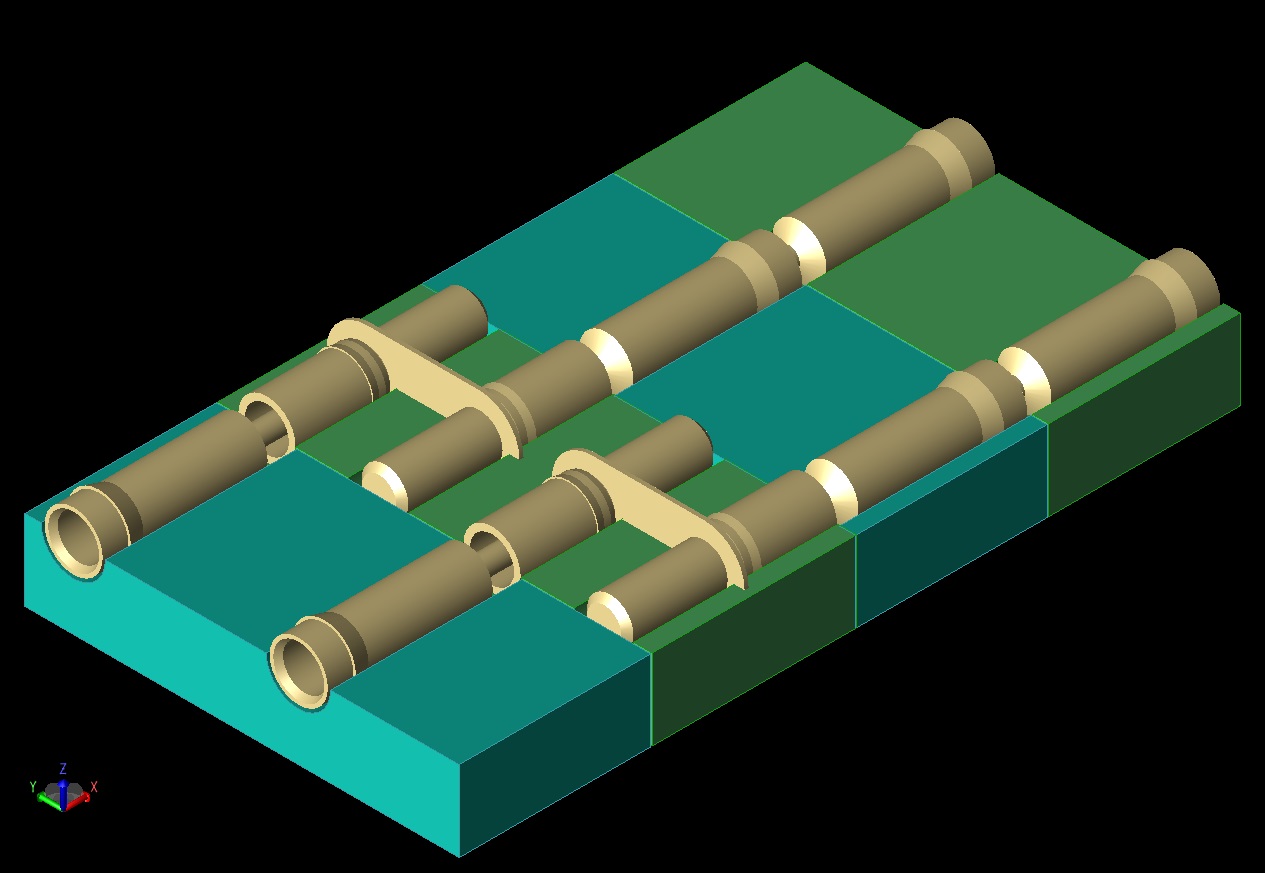 33